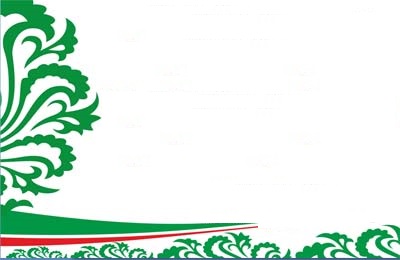 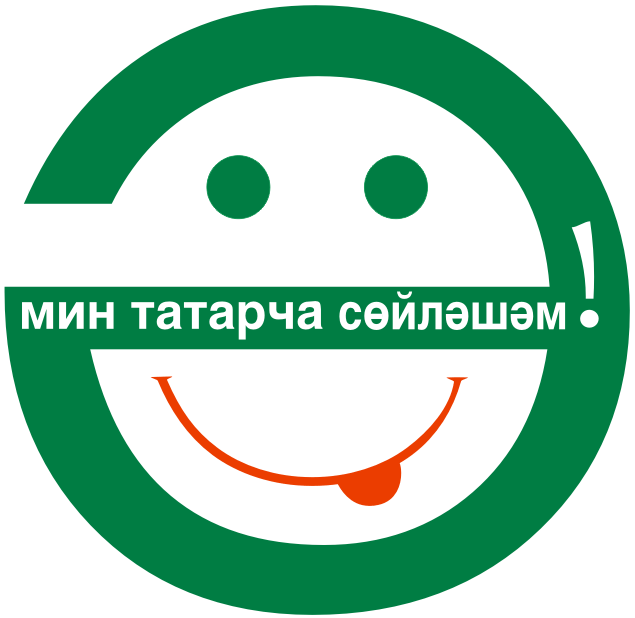 Проект «Татарский фольклор в дошкольном возрасте»
Воспитатель по обучению 
татарскому языку 
первой квалиф. категории Рахманова Г.З.  
МБДОУ №6 «Улыбка» ЗМР  РТ
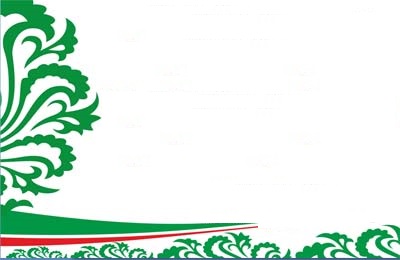 Фольклор (англ. folk-lore) — народное творчество, произведения, создаваемые народом и бытующие в нем. Отличительными особенностями фольклора являются коллективность и народность, а также то, что он является источником любой литературы и искусства в целом, оказывает всестороннее влияние на развитие человека.
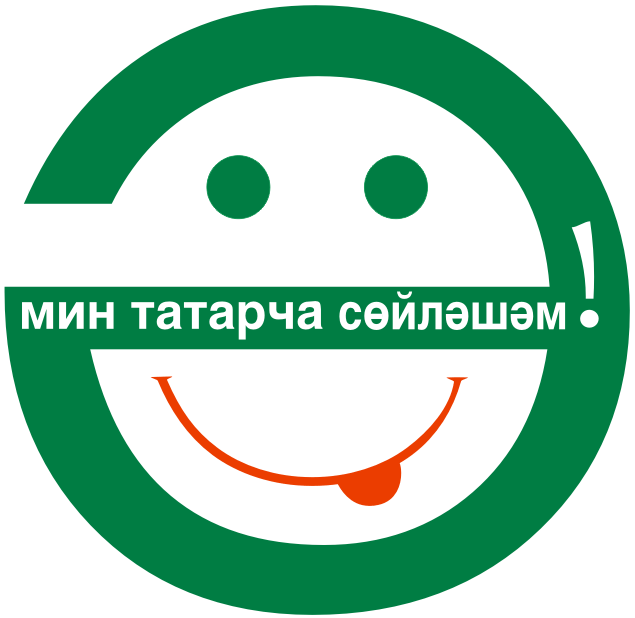 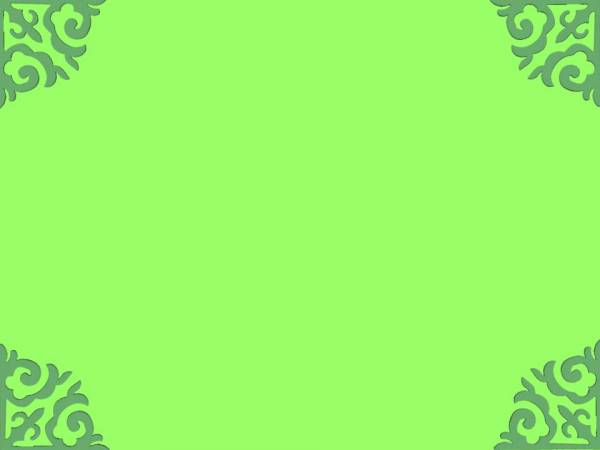 Для плодотворного общения взрослого и ребенка важно установление добрых и доверительных взаимоотношений, важен эмоциональный контакт. В этом помогает детский фольклор — сказки и малые фольклорные жанры.
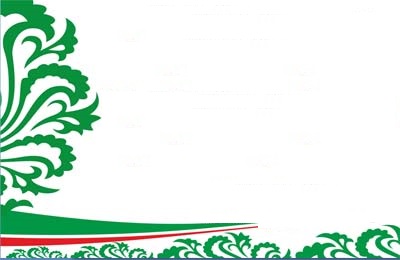 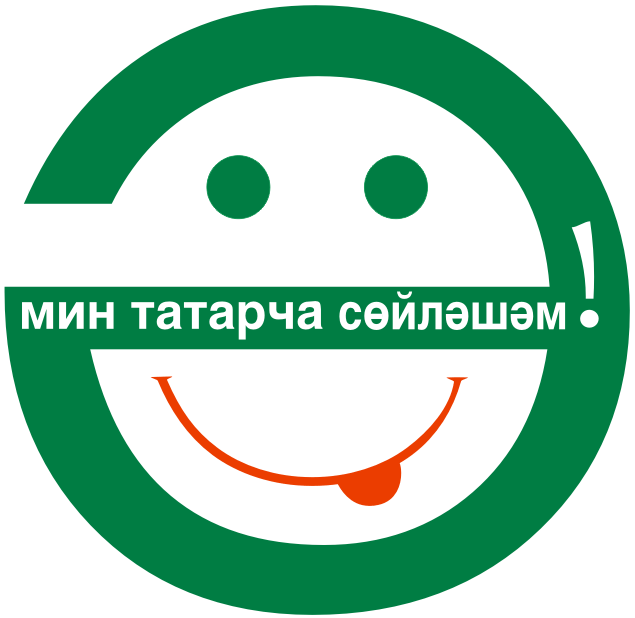 Малые жанры фольклора — это небольшие по объёму фольклорные произведения
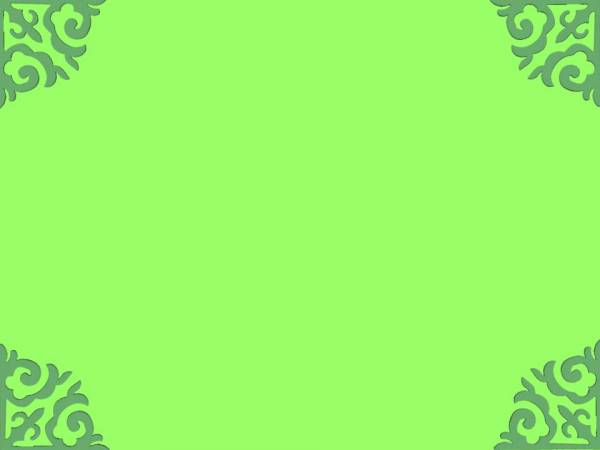 Долгосрочный проект
Цель проекта:  приобщение детей к культуре татарского народа через фольклор
 
Актуальность: в татарском детском фольклоре заключены большие возможности для умственного, нравственного и эстетического развития дошкольников. Они способствуют формированию у детей таких ценных качеств характера, как трудолюбие, честность, смелость, скромность, ответственность, зачатки чувства патриотизма и толерантности, учат детей глубже и тоньше разбираться в жизни, в окружающих явлениях, воспитывают восприимчивость к прекрасному.
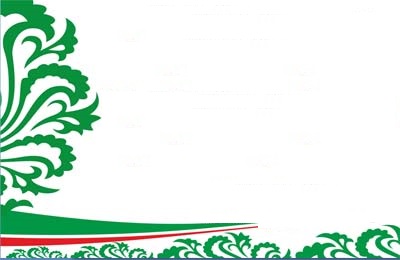 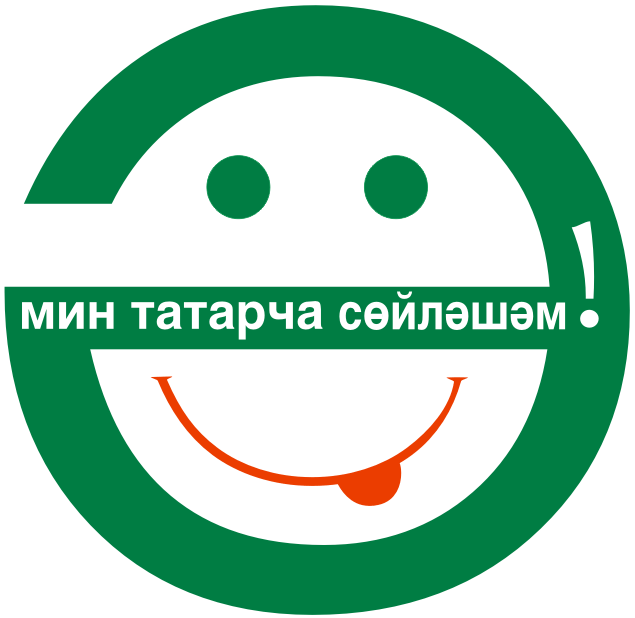 Состав участников проекта: - дети, - воспитатели, - специалисты, - родители,- заведующий,- ст. воспитатель
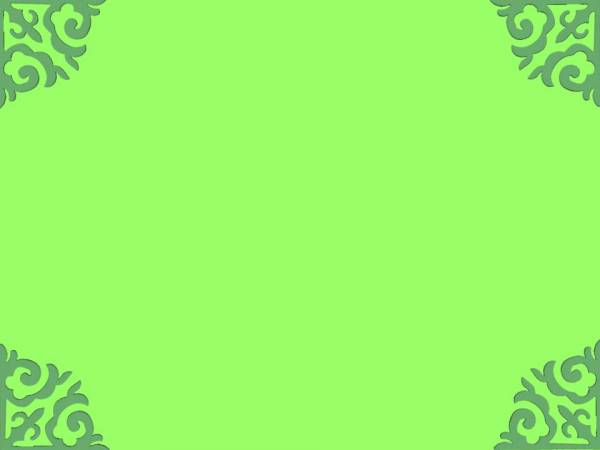 Задачи проекта:
ознакомление детей с народным фольклором, традициями, обычаями;
обогащение кругозора детей;
формирование заинтересованного и уважительного отношения к культуре  (толерантности);
создание атмосферы дружелюбия, взаимоуважения и взаимопонимания со сверстниками, со взрослыми.
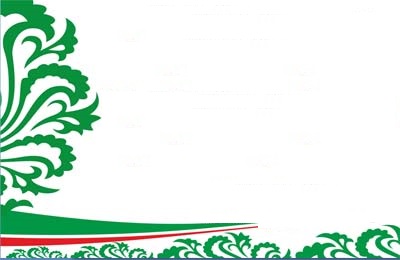 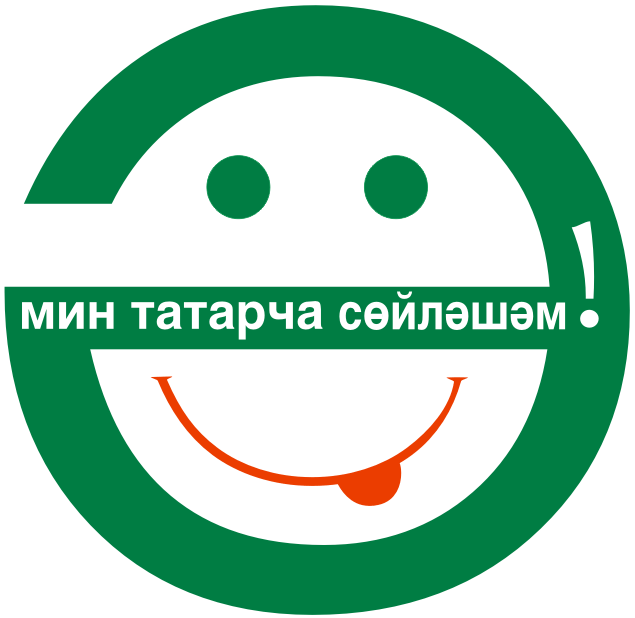 Работа с родителями по проекту:
Материал  на темы «Праздник Науруз», «Наш веселый Сабантуй», «Детский фольклор», анкетирование;
Привлечение родителей в постановке сказок, к изготовлению атрибутов;
 Проведение совместных народных  праздников.
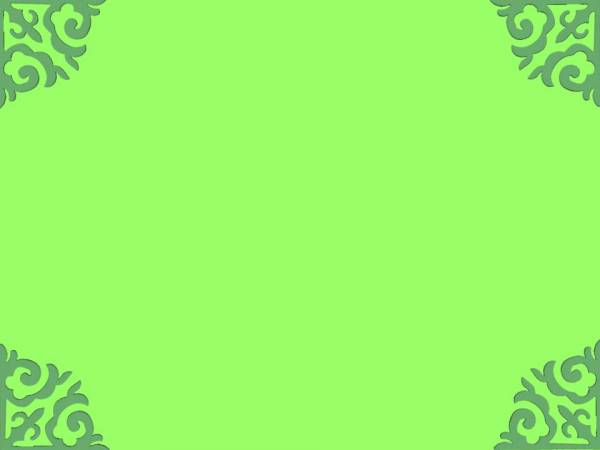 Условия реализации проекта:
Методическая литература;
Предметно-развивающая среда;
Информационно-коммуникативные технологии.
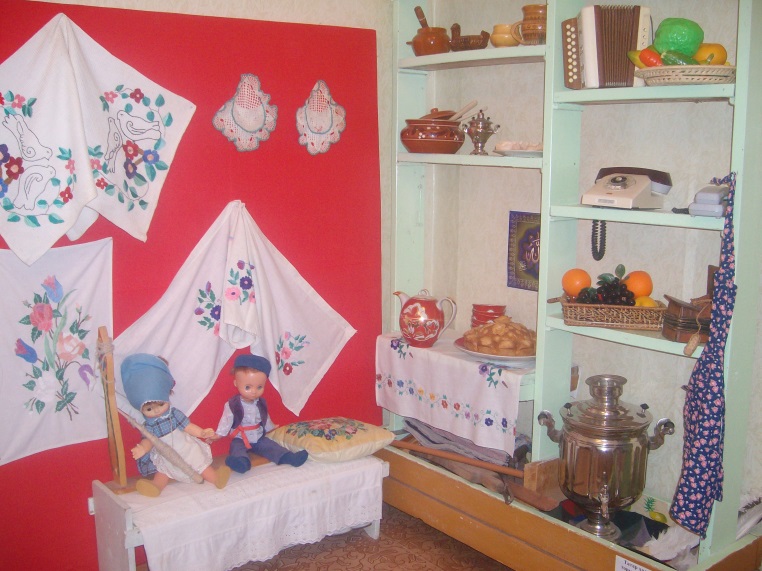 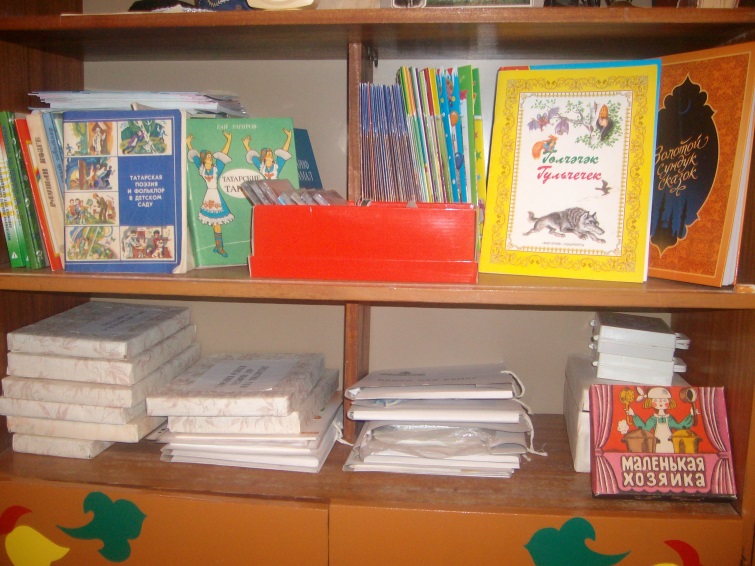 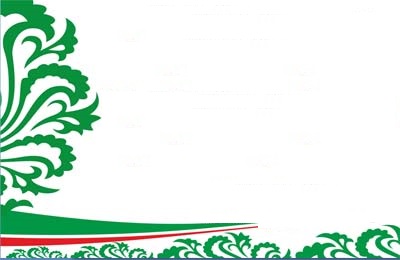 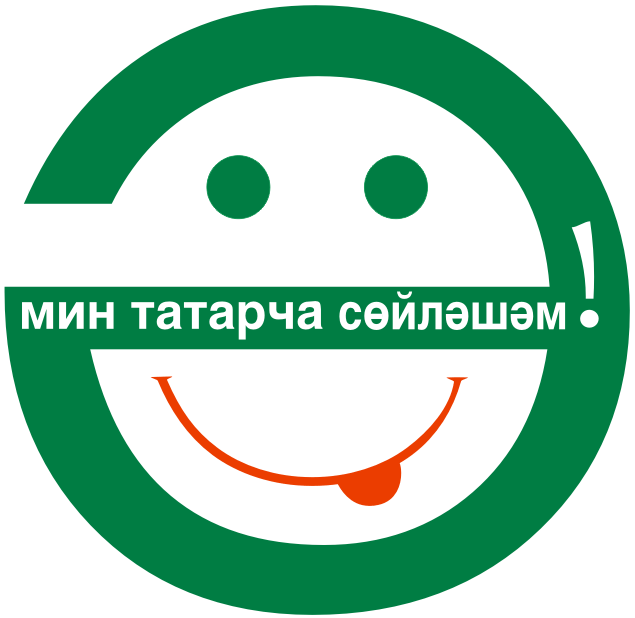 Этапы осуществления проекта:Поисковый. Планирование предстоящих дел, поиск информации, привлечение детей к намеченному плану.Практический. Реализация основных действий (разучивание, рассматривание, просмотр, чтение литературы)Презентационный. Праздник «Сабантуй»Контрольный. Анализ выполнения проекта, осмысление результата
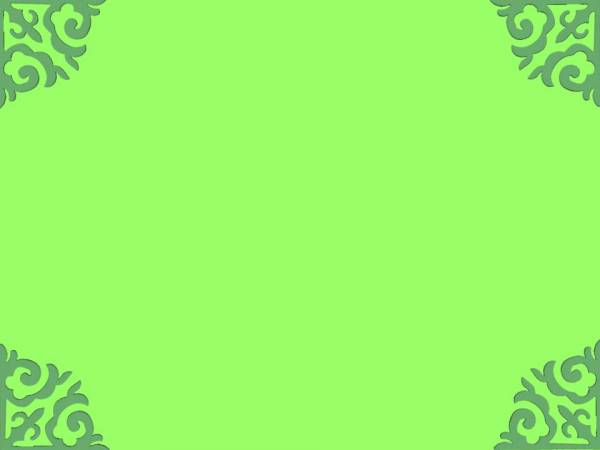